Changing Communities Using a Theory of Change
Mickie Swisher
Professor of FYCS
State Co-Coordinator of Florida SARE Program
Director of Center for Sustainable and Organic Food Systems
mesw@ufl.edu
Kaylene Sattanno
Program Assistant
Florida SARE Program
Center for Sustainable and Organic Food Systems
ksattanno@ufl.edu
Training Objectives
After completing this training you will be able to:

Use a theory of change to develop a strategy to improve the outcomes of community systems
Establish objectives for a community-based program to achieve change in performance of community systems
Identify community partners you need to work with to implement the objectives of your program
Select community-level indicators you can use to monitor and evaluate your program impacts
[Speaker Notes: Handout: Agenda]
Community Systems
Community systems consist of the resources, the public and private organizations that manage the resources, and the linkages or connections between the managers, stakeholders and users of these resources in a given locale 
The scale may be from small (a neighborhood) to a town or city to a large metropolitan area which includes the surrounding agricultural areas
Why Community Systems?
Community systems fulfill functions critical to the quality of life for people in any community
Provide food
Educate our children
Maintain & protect natural resources
Create sustainable economic growth
Improve health
[Speaker Notes: -Doing community systems work will make Extension more relevant and visible to citizens
	-Provides a way to tie together the different programming areas]
Holistic Food System Model
Holistic food system model.
Source: adapted from Combs et al., 1996.
[Speaker Notes: Handout: Holistic Food System Model]
Relevance to Extension Program Areas
FYCS
Farm to School 
Money Management
Nutrition Education
School & Community Gardens
ANR
Crop & Livestock Production
Small Farms
Water & Energy Conservation
Agri- and Ecotourism
CRD
Business Retention & Development
Food Policy Council
Market Analysis
Public Policy Analysis
Holistic Food System Model
Holistic food system model.
Source: adapted from Combs et al., 1996.
[Speaker Notes: Activity: Using Holistic Food System Model, think about your current programs and indicate where they fit in the model using arrows.

Give everyone 5 minutes to complete.]
What is a Theory of Change?
What is a Theory of Change?
An explanation – usually in graphic form of how and why a complex change process will succeed in a specific set of circumstances
It is both a process and a product 
As a process the ToC works backwards from specific outcomes to identify the players, actions and resources needed to achieve the desired outcomes
As a product the ToC is a roadmap that shows who needs to do what to achieve the desired outcomes
How Do You Use a ToC?
To identify specific, achievable outcomes rather than general goals or objectives
To identify partners needed to achieve the outcomes
To get clarity and agreement about what needs to happen and who does what 
To determine the specific interventions or actions (programs) that you will implement
To keep all partners on track and on time
To provide a basis for evaluation
Theories and aTheory of Change
Theories of behavioral change are general models that explain why people do or do not change their behavior
Theories are universal – they are not specific to any context or to any specific behavioral change
Theories do not indicate specific actions or interventions needed to achieve a specific change
But theories do form the science-based causal logic for a ToC
Theory of Planned BehaviorIndividual Decision-Making
Theory of Planned BehaviorIndividual Decision-Making
Social Networks
Density
Homogeneity
Geographic Dispersion
Directionality
Social Support
Emotional
Instrumental
Informational
Appraisal
Social Support TheoryDecisions as a Social Process
Stressors
Community Resources
Community-based organizations
Community-based expertise
Individual Coping Resources
Problem solving abilities
Access to new contacts & information
Perceived control
Coping & Well-Being
Behavioral Outcomes
Behavioral assessment
Preventive behaviors
Response behaviors
Social Support TheoryDecisions as a Social Process
[Speaker Notes: Remember to add definitions of community resources – organization and expertise

Coping and well-being – general degree to which an individual is managing stressors effectively

Behavioral outcomes 
behavioral assessment – individual’s awareness of the possible outcomes of his/her behaviors
preventive behaviors – individual’s use of behaviors to prevent undesirable outcomes
response behaviors – individual’s implementation of behaviors to offset or correct undesirable outcomes]
Socio-Ecological Theory
Examples of Goals for a ToC
Keep land in agriculture and foster agriculturally based economic development
Improve access to healthy & affordable food
Improve the health of the population
Engage youth with food systems
Create a “food system friendly” policy and regulatory involvement
Create a food system literate public and private sector
Community Food SystemTheory of Change
Existing Condition

Severe and growing incidence of nutritionally related chronic illnesses, especially among poor and minority populations
 
Agricultural land use, number of farms, and profitability of farms is decreasing
 
Job growth is stagnant and/or jobs created are part-time, seasonal, low-paying and offer few benefits
Reinforcing Factors

Cost of and access to fresh fruits and vegetables (FFV) is prohibitive for the poor 
 
Agricultural production costs, competition, and emerging pests and diseases are rising 
 
Farmers face increasing restrictions on use of natural resources, especially water
 
Increased role of low-paying, part-time and seasonal employment increases need for and cost of social support programs
Capacity Building Objectives
 
Mobilize public and private sector community leaders to support action to address identified issues
 
Formation of public-private partnerships to develop address specific components of the related issues
 
Secure public or private funding to support and maintain the partnerships through early stages of interventions to create change
Needed Interventions
 
Develop alternative sales points for fresh fruits and vegetables and facilitate transportation to them
 
Create alternatives to conventional market chains for farmers
 
Identify alternative crops and enterprises
 
Generate high-paying permanent jobs through growth in the food sector
Outputs
 
Key partners are identified and an action plan identifying needed interventions is created with responsibilities assigned to all partners 
 
Social media and citizen forums are used to educate the public and secure community support for the action plan
 
All partners collaborate to secure funding to support needed interventions
[Speaker Notes: Handout: TOC Part 1 
Handout: TOC Part 2]
Outputs from Initial Objectives Are Implemented
Long Term Objectives: Getting to the Goals

Increased purchases of FFV at new or enhanced venues in disadvantaged neighborhoods

Improved diet and related health outcomes are reported in target neighborhoods

Increased number of farms use facilities to gain access to high value market chains

Alternative crops and products achieve profitable market penetration

Increased “good” jobs are available in food and food related businesses
 
Graduates of training program fill the positions created
Intermediate Objectives:  
Implementing Interventions

Best models for alternative venues for FFV purchases are identified and implemented

One or more facilities to support access to high value market chains are operational and on their way to fiscal success

Selected crops and products generate costs of production and productivity necessary for profitability 

Training program is implemented and at least one cohort of students graduates
Short Term Objectives : Finding Out What Works

Pilot tests of new venues for FFV purchases are conducted in disadvantaged neighborhoods

Farmers and local organizations create at least one facility or organization to support access to high value market chains

Alternative crops and products are tested with area farmers and agriculturally related businesses

Partner organizations team with public school system, community colleges and private sector educational institutions to create and fund training programs to prepare employees for permanent, good jobs in food and agriculture related businesses
Community Level Changes = Achieving the Goals

Reduced incidence of nutritionally related chronic illnesses

Enhanced agricultural productivity and profitability 

Increased jobs, income, and revenues
Socio-Ecological Model of Change Individual Level Outcomes
Behavioral Outcomes Result From: 
Individual rational choices based on knowledge and risk/benefit assessment
Assumptions
Behavioral choices are reasonably available to the individual
Individual understands the seriousness of the risks associated with undesirable behaviors and the potential benefits of alternative behaviors
Individual has the knowledge & skills needed to change behavior
Individual assesses his/her ability to change behavior is within his/her control
Examples of Outcomes
Short-term: Pre-post test of nutrition knowledge, individual
Intermediate-term: Adoption of new crop or practice; farm
Long-term: New agricultural businesses are started; individual
Socio-Ecological Model of Change Intermediate Level Outcomes
Behavioral Outcomes Result From: 
A combination of individual desire to change behavior and changes in the social environment of the individual
Assumptions
Behavioral choices are reasonably available to the individual and the social networks of which s/he is a member
Individuals copy and learn behavior from significant individuals and groups that influence knowledge, skills, perceptions, and norms of desirable behaviors
Behavioral change is more likely and rapid when group norms reinforce individual intentions to change behavior
Support networks play a critical role in helping the individual achieve and maintain behavioral change
Examples of Outcomes 
Short-term: Establish support groups for those wanting to change diet; group
Intermediate-term: Farmers form cooperative to market new crops; group
Long-term: Ag policy council is developed to promote agricultural expansion; group
Socio-Ecological Model of Change Community Level Outcomes
Behavioral Outcomes Result From: 
A combination of individual decisions, changes in the social environment, and facilitating or enabling conditions in the community
Assumptions
External barriers make behavioral choices reasonably available to individuals or groups
Reducing barriers to behavioral change is a critical enabling condition for behavioral change
Reducing barriers requires mobilizing resources internal and external to the community (community engagement)
Examples of Outcomes 
Short-term: County institutes policy to eliminate low-quality foods in schools; community
Intermediate-term: Increased economic revenues and employment from coop; community
Long-term: County rezones to protect agricultural land use; community
Objectives Based on aTheory of Change
S.M.A.R.T. Objectives
Specific
Measurable with measurement
Achievable
Relevant
Time-oriented
[Speaker Notes: Establishment of all objectives should be created using the SMART philosophy, which guides the development of measurable goals.

Handout: Wayne State SMART Objectives]
S.M.A.R.T. Objectives Worksheet
SPECIFIC
What will you achieve?
Conduct pilot tests of adding FFV to existing sales venues (such as convenience stores) in disadvantaged communities

How will you know when it is done?
Potential sites for new venues will be identified
Installation of chilling equipment will be completed if needed
System to track sales is installed
Produce delivery system is tested and functions
Periodic evaluations are completed for first year of operation
[Speaker Notes: Handout: Example of SMART Objectives
Handout: SMART Objectives Worksheet

Give everyone 10 minutes to complete the “Specific” section of their worksheet.]
S.M.A.R.T. Objectives Worksheet
MEASUREABLE WITH MEASUREMENT
If applicable, what are the quantity & quality expectations?
At least six or eight sites, preferably ten or twelve, are established
At least sixty percent of sites continue into year 2 of test
At least 90% of deliveries are made on time and are of the quality needed
Sales increase at least 50% over the course of Year 1

If applicable, what are the frequency expectations?
All sites are visited monthly to collect data and discuss any emerging issues with operator

If applicable, what are the cost expectations?
Salary and operating costs of delivery trucks
Pay data collectors
Cost of chilling equipment if not already available in the venue
May need to upgrade sales tracking system
[Speaker Notes: Give everyone 15 minutes to complete the “Measurable” section of their worksheet.]
S.M.A.R.T. Objectives Worksheet
ACHIEVABLE
What are the knowledge, skills, abilities and experience needed to achieve the objective?
Experienced collaborator 
Qualified data collector 
Reliable FFV providers

Are there available resources to achieve the objective?  If so, what are they?
Dependent on grant funding

Are there any time factor or environmental constraints that need to be considered?  If so, what are they?
Seasonal availability of locally produced FFV
[Speaker Notes: Give everyone 15 minutes to complete the “Achievable” section of their worksheet.]
S.M.A.R.T. Objectives Worksheet
RELEVANT
Which of UF’s strategic priority areas does it address?
Enhanced profitability and productivity of agriculture
Improved nutrition and health

Which department or supervisor objective does it support?
County health department goals of reduced morbidity and mortality from chronic disease
County Board of Commissioners goal to reduce expenditures on health and welfare and increase revenues
Regional Economic Development Council goal to increase business retention in the county

Why are you doing this?
Many attempts have been made to establish alternative sources of food for disadvantaged communities, including farmers’ markets, school gardens, and community gardens. The use of existing venues to get FFV into communities would significantly complement and enhance these efforts, potentially at lower cost over the long term.
[Speaker Notes: Give everyone 15 minutes to complete the “Relevant” section of their worksheet.]
S.M.A.R.T. Objectives Worksheet
TIME-ORIENTED

When does it need to be completed?
Two years total, with an internal evaluation at the end of year 1
[Speaker Notes: Give everyone 10 minutes to complete the “Time-oriented” section of their worksheet.]
Collaborating for Community Food Systems
Identifying Partners
Opportunities to Collaborate
[Speaker Notes: Handout: Partnerships/Potential Roles]
Potential Partners
Identify partners based on S.M.A.R.T. objectives
[Speaker Notes: Activity: Fill out table with examples of barriers, potential solutions, and potential partnerships based on SMART objectives

Give everyone 10 minutes to complete.]
Valid Indicators to Show Impact
Evaluation and Reporting
Examples ofCapacity-Building Indicators
Leaders of business, non-profit organizations and government organizations agree to participate in developing action plan
Team is organized and meets regularly, with progress reported through social media
Local government agencies and private organizations endorse resulting action plan
Potential sources of funding are identified and grant-writing teams are developed to seek funding
Capacity Building Objectives
 
Mobilize public and private sector community leaders to support action to address identified issues
 
Formation of public-private partnerships to develop address specific components of the related issues
 
Secure public or private funding to support and maintain the partnerships through early stages of interventions to create change
Examples ofShort-Term Indicators
Short Term Objectives
 
Pilot tests of new venues for FFV in disadvantaged neighborhoods
 
Farmers and local organizations create at least one facility or organization to support access to high value market chains

Alternative crops and products are tested with area farmers and agriculturally related businesses
 
Partner organizations team with public school system, community colleges and private sector educational institutions to create and fund training programs to prepare employees for permanent, good jobs in food and agriculture related businesses
10 test sites are established prior during the first year of implementation
One facility is established to create access to high value market chains
Funding for comprehensive program of crop and product testing is secured
A conference of potential partners for the training program is held and grant writing teams are established
Examples ofIntermediate Indicators
Intermediate Objectives

Best models for alternative venues for FFV purchases are identified and implemented
 
One or more facilities to support access to high value market chains are operational and on their way to fiscal success
 
Selected crops and products generate costs of production and productivity necessary for profitability 
 
Training program is implemented and at least one cohort of students graduates
Number of alternative food venues established
Number of food purchases at alternative food venues
Sales generated from food items at alternative food venues
Number of facilities supporting access to high value market chains 
Number of students completing training program
% of graduates hired within six months of graduation
Examples ofLong-Term Indicators
Long Term Objectives

Increased purchases of FFV at new or enhanced venues in disadvantaged neighborhoods
 
Improved diet and related health outcomes are reported in target neighborhoods
 
Increased number of farms use facilities to gain access to high value market chains
 
Alternative crops and products achieve profitable market penetration
 
Increased “good” jobs are available in food and food related businesses 
 
Graduates of training program fill the positions created
Improved diet and health outcomes in communities serviced by FFV venues compared to other similar communities
Increased numbers of non-traditional venues adopt FFV sales
Number of food related businesses started
Number of food related jobs created
Number of graduates of training program with jobs in food industry
Logic Models & ToC
A ToC is like a logic model in reverse – you start with the objectives and end up with the activities – a good ToC leads pretty automatically to a good logic model
It differs from the traditional logic model because it is based on a model or theory of change – like the socio-ecological theory 
Our ToC in this training session focused specifically on community level changes
We always get information from individuals or specific organizations, but the long term objectives are measurable at the community level
Logic Model Template
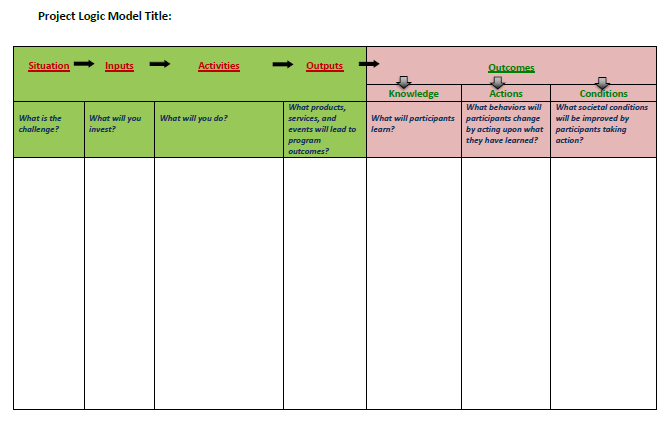 [Speaker Notes: Handout: Logic Model Template]
IRB
Ethics of asking people questions:
What constitutes human subject research?
Why do we have federal and international standards covering human subject research?
What is the IRB?
When do we have to get IRB approval to ask people questions?
What are the requirements for getting IRB permission to ask people questions?

Why it takes so much time to develop an instrument for socio-economic research:
Three key concepts: reliability, validity, explanatory power
Why we have to test even "simple" instruments
References
Combs, G. F., Jr., Welch, R. M., Duxbury, J. M., Uphoff, N. T., & Nesheim, M. C., (1996). Food-Based Approaches to Preventing Micronutrient Malnutrition: an International Research Agenda. Cornell International Institute for Food, Agriculture, and Development, Cornell University, Ithaca, NY.

Glanz, K., Rimer, B. K., & Viswanath, K. (2008). Health Behavior and Health Education: Theory, Research and Practice (4th ed.). San Francisco, CA: Jossey-Bass.